ÜK Programm Kaufleute EBA
1
Präsenztage
ÜK 1 (Wo 39)

Ausbildung/ÜK  
Mit Konvink arbeiten                            
Persönliches Portfolio
Mein Betrieb
OI «Meine Rolle als Kaufmann/Kauffrau EBA im Betrieb»
Dienstleistungsorientiertes Verhalten
ÜK 2 (Wo 45)

Aufträge bearbeiten und kontrollieren
Rückmeldungen entgegennehmen
I, K und A von IPERKA-Methode
Datenschutz
Einführung Werkschau
Einführung ÜK-KN
ÜK 3 (Wo 02)

LE «Eigene Arbeitstechnik entwickeln»
Arbeitstechniken anwenden
Recherchen durchführen
P, E und R von IPERKA-Methode
Transferauftrag ÜK-KN 1
ÜK 4 (Wo 15)

Standortbestimmung  Transferauftrag ÜK-KN 1
LE «Wertschätzend kommunizieren»
Corporate Identity und Corporate Design
ÜK 8 (Wo 04)

Standortbestimmung  Transferauftrag ÜK-KN 
OI «Professionell digital arbeiten» 
Digitale Anwendungen im Berufsalltag
Selbstreflexion und Zukunftspläne
Betriebliches QV
Abschluss
ÜK 6 (Wo 43)

Rechercheauftrag präsentieren
LE «Kundenkontakte richtig gestalten»
Kundenkontakt richtig gestalten
Schnittstellen im Betrieb
Einführung ÜK-KN 2
Nachbearbeitung ÜK 2
Vorbereitung ÜK 3
Transferauftrag 1
Transferauftrag 2
Nachbearbeitung ÜK 3
Vorbereitung ÜK 4
Transferauftrag 1
Vor- / Nach- bearbeitung
Nachbearbeitung ÜK 1
Vorbereitung ÜK 2
Nachbearbeitung ÜK 4
Auftrag  ÜK 5
Transferauftrag 1
Nachbearbeitung ÜK 6 
Auftrag ÜK 7
Transferauftrag 2
Angeleitete Selbstlernphase
ÜK 5 (Juli-Oktober)

Umsetzung Auftrag ÜK 5

LE «Kundenkontakte richtig gestalten»

 Vorbereitung ÜK 6
ÜK 7 (November-Februar)

Umsetzung Auftrag ÜK 7

OI «Professionell digital arbeiten» 

Vorbereitung ÜK 8
1
2
Zertifi-katstest
ÜK-KN 1: E-Test Zertifikat (40%)
OI «Meine Rolle als Kaufmann/Kauffrau EBA im Betrieb»
LE «Eigene Arbeitstechnik entwickeln»
LE «Arbeitsaufträge und Rückmeldungen entgegen nehmen»
ÜK-KN 2: E-Test Zertifikat (40%)
LE «Wertschätzend kommunizieren»
LE «Kundenkontakt richtig gestalten»
OI «Professionell digital arbeiten»
1
2
Kompetenznachweise
Transfer-
auftrag
(Werk)
ÜK-KN 1: Transferauftrag (60%)

Transferauftrag «Aufträge dienstleistungsorientiert bearbeiten»
ÜK-KN 2 (60%)

Transferauftrag «Mit internen und externen Anspruchsgruppen interagieren»
1
2
Einreichung nach ÜK 4 / Bewertung und Noteneingabe bis spätestens 15. August des 2. Lehrjahres
Einreichung bis ÜK 8 / Bewertung und Noteingabe bis spätestens 15. Mai des 2. Lehrjahres
[Speaker Notes: Die überbetrieblichen Kurse ergänzen die Ausbildung im Betrieb und vermitteln branchenspezifische Handlungskompetenzen. Das ÜK-Konzept der IGKG Schweiz nimmt insbesondere das Praxislernen als Vertiefungs- und Reflexionsthema in die ÜK auf. Der üK umfasst neu 8 Tage: 6 Tage in Präsenz und 2 Tage in angeleiteter Selbstlernphase. Im 1. Lehrjahr werden üK ausschliesslich in Präsenz um die Lernenden optimal begleiten zu können. 

Bei der angeleiteten Selbstlernphase (blended learning) erfolgt die Einführung, Instruktion, Begleitung und der Abschluss durch die ÜK-Leitung. Der Arbeitsauftrag enthält u.a. Angaben zu Vorgehen, Lernziel, Lerninhalten, Lernkontrolle und Zeitbudget. Das Arbeitsresultat wird an ÜK-Leitung eingereicht. Den Lernenden stehen für die Erarbeitung 2 x 8 Stunden im Betrieb zur Verfügung. Die Aufteilung dieses Zeitbudgets soll in Absprache mit dem Berufsbildner/der Berufsbildnerin erfolgen.  

Während der zwei Lehrjahre erfolgen zwei üK-Kompetenznachweise. Die üK-Kompetenznachweise zählen als Erfahrungsnoten für das Qualifikationsverfahren (QV).]
Übersicht Handlungskompetenzen Kauffrau/Kaufmann EBA
2
[Speaker Notes: Bereits in der Teilrevision 2019 wurde eine breit abgestützte Befragung aller Akteure der Grundbildung gemacht mit der Frage: welches sind die zentralen Tätigkeiten von Lernenden auf Stufe EBA und welche Kompetenzen brauchen angehende Berufseinsteiger:innen um im primären Arbeitsmarkt erfolgreich zu sein. 

Die IGKG Schweiz als Trägerschaft hat sich bewusst für die Anpassung der Berufsbezeichung ausgesprochen und die Absicht bekräftigt, ein eigenständiges Berufsprofil positionieren zu wollen. Auf diesen Erkenntnissen und Absichtserklärungen wurde die Revision 2023 entwickelt.

Wie in jedem Berufsreformprozess gab es intensive Entwicklungsphase (Tätigkeitsprofil, typische Arbeitssituationen, Erfolgskriterien, Leistungsziele), daraus entstand das neue Qualifikationsprofil Kaufleute EBA, welches nun auch optimal auf die Stufe EFZ abgestimmt wurde. Dies erleichtert einerseits den Übertritt in einer verkürzte EFZ-Grundbildung und fördert die Akzeptanz in der Wirtschaft . Das neue Qualifikationsprofil ist in 5 Handlungskompetenzbereiche gegliedert -  a bis e. Die darin enthaltenen Handlungskompetenzen werden an allen drei Lernorten entwickelt.]
Ausbildungsübersicht «Kauffrau/Kaufmann EBA»
3
Ausbildungsinhalte aller drei Lernorte sind optimal aufeinander
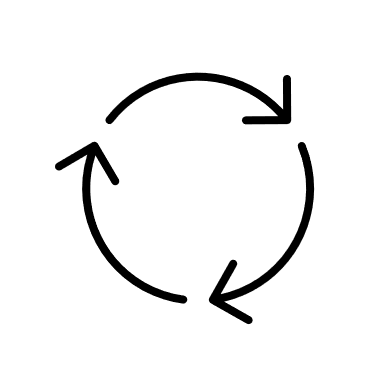 [Speaker Notes: Wir haben eingangs von der Lernortkooperation gesprochen. Die Ausbildungsübersicht zeigt auf, wann sich die Lernenden welche Handlungskompetenzen an welchem Lernort aneignen. Wie Sie sehen, sind die Handlungskompetenz der Berufsfachschule und des Betriebes optimal aufeinander abgestimmt. Die ÜK-Inhalte ergänzen die beiden Lernorte, wie wir später etwas detaillierter sehen werden.  

Die Ausbildungsübersicht dient als Grundlage für die Planung der Ausbildung/Rotation. Praxisaufträge können auch mehrmals bearbeitet werden oder innerhalb des gleichen Lehrjahres verschoben werden. Im Vertiefungsmodul Betrieb werden wir u.a. vertieft auf die Praxisaufträge eingehen und schauen, wie wir diese im Betrieb anwenden.]
Gesamtsystematik der betrieblichen Ausbildung
4
Beurteilung
Beurteilungs-instrumente
Persönliches Portfolio
Leitfaden Qualifikations-gespräch
Erfahrungsnote
Ergebnis aus Qualifikationsgesprächen
Bildungsbericht
Pro Semester
Qualifikationsgespräch
Grundlage für Erfahrungsnote und Zielvereinbarung fürs nächste Semester
Pro Semester
Online-Lerndokumentation führen
Entwicklung
Kompetenzraster
Selbst- und Fremdeinschätzungder Kompetenzentwicklung
Pro Semester
Ausbildung planen
Praxisauftrag
Rückmeldung
Umsetzung
Auftragserteilung
Laufend
Ausbildungs-übersicht
[Speaker Notes: Diese Grafik dürfte den meisten von Ihnen wahrscheinlich schon bekannt sein, weshalb ich Sie gleich fragen möchte, ob mir diese jemand von Ihnen erläutern kann. 

Die Grafik bildet das betriebliche Ausbildungssystem ab. Wie Sie auf dieser sehen, gibt es einen Entwicklungsbereich und einen Beurteilungsbereich. Dies sind die Verantwortungsbereiche der Berufsbildenden. 

Grundlage ist der Ausbildungsplan: Als Berufs- und Praxisbildner:innen wird Ihnen ein standardisierte Ausbildungsübersicht sowie ein Ausbildungsplan zur Verfügung gestellt. Dieser ist auf die definierten Handlungskompetenzen abgestimmt. Er zeigt auf, in welchem Lehrjahr welche Handlungskompetenzen vorgesehen und folglich, in welchem Lehrjahr welche Praxisaufträge geplant sind. Dabei können betriebsspezifische Gegebenheiten selbstverständlich berücksichtigt werden.

Umsetzungsinstrumente im Betrieb

Phase Kompetenzentwicklung:
Praxisaufträge
Kompetenzraster

Phase Kompetenzbeurteilung:
Qualifikationsgespräch / Bildungsbericht
Kompetenznachweis Betrieb (Beurteilungsinstrumente)]